творческий проект« волшебные бусины и бисер»
Составил: Пак Д.Д., Колодина С.И..
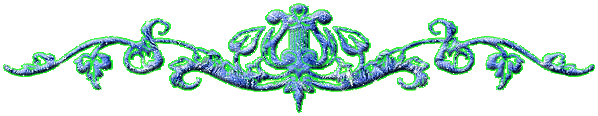 « Человек не может по-настоящему усовершенствоваться, если не помогает усовершенствоваться другим. Творите сами. Как нет детей без воображения, так нет и педагога без творческих порывов ».                                                                                                                         Чарльз Диккенс
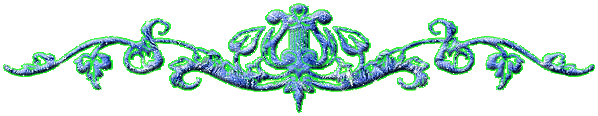 Проект « Волшебные бусины и бисер»
Актуальность темы:
 Каждый ребенок рождается художником. Нужно только помочь ему разбудить в себе творческие способности, открыть его сердце добру и красоте, помочь осознать свое место и назначение в этом прекрасном мире. Особенно поразительна фантазия родной природы. Это тонкие лепестки цветов, чудные кроны деревьев. Цветы из бисера и разные насекомые позволяют осуществить это желание. Работы радуют всех окружающих, служат украшением интерьера, порождают желание узнать, как появилось в нашей жизни чудо-бисер и как влияет занятие бисероплетением на правильное формирование личности, на развитие умственных способностей, творческого мышления и интеллекта.
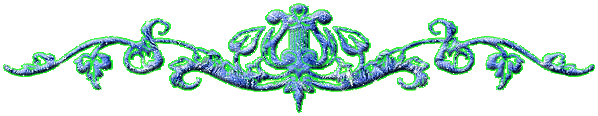 Цель творческого проекта – оценить свои возможности творческой деятельности, освоить технику плетения и обучить детей дошкольного возраста.Тип проекта: творческий (художественно-эстетическое).
Сроки реализации проекта: 1 ноября 2017 – 1 мая 2018 г.
Участники проекта: дети старшей группы « Сказка », педагог.
Предмет исследования: бисер и бусины
Цель проекта: пробудить интерес к бисерному промыслу, привлечь интерес к бисероплетению. Назвать и показать основные особенности этой техники. Расширять кругозор, любознательность детей. Изучить историю появления бисера и бисероплетения, освоить основные технологи бисероплетения, прорекламировать свое хобби – занятие бисероплетением, сплести из бисера изделие.
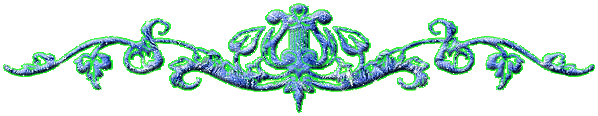 Задачи творческого проекта
Изучить методическую, познавательную и художественную литературу по теме проекта
Освоить основные технологии бисероплетения: петельное, продольное, поперечное, круговое, угловое низание.
Рассказать о своем увлечении и работах из бисера, сделав презентацию работы. Познакомить детей с приемами бисероплетения, используемые для изготовления цветов: параллельное и петельное. Комбинирование приемов. 
Необходимые материалы: бисер разного диаметра и разной формы, разного цвета, ножницы, щипчики, металлическая проволока.
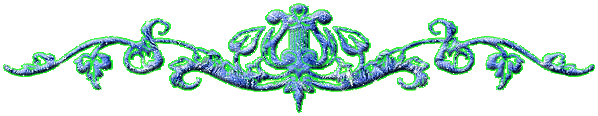 Этапы проекта
Первый этап: подготовительный.
 Определение направленности проекта, целей и задач;
Подобрать методическую, познавательную и художественную литературу по теме проекта.
Знакомство детей с бисером, с историей возникновения бисероплетения показ готовых изделий из бисера, рассказ, что это такое и как это можно сделать своими руками, показ эскиз работ, выполненные в данной технике.
Второй этап: основной 
Совместная деятельность педагогов и детей вне занятий.
Проведений дидактических игр – с бисером.
Освоить основные технологии бисероплетения.
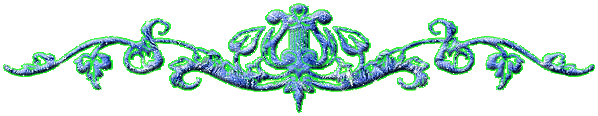 Третий этап: заключительный
В ходе творческой работы:
Изучение истории появления бисера и распространения его производства в мире.
Особое внимание уделить знакомству с традициями и технологиями бисероплетения.
Информационный (рассматривание, наблюдение, показ педагога)
Исследовательский 
Практический
Четвертый этап: презентационный
Оформление презентации по итогам проекта «Волшебные бусины и бисер».
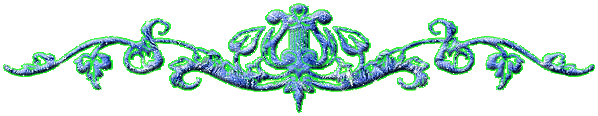 Творческая мастерская
Для успешной работы по данному проекту в мастерской созданы необходимые условия. В центре детского творчества, который находится в нашей группе, представлены следующие материалы для работ из бисера.
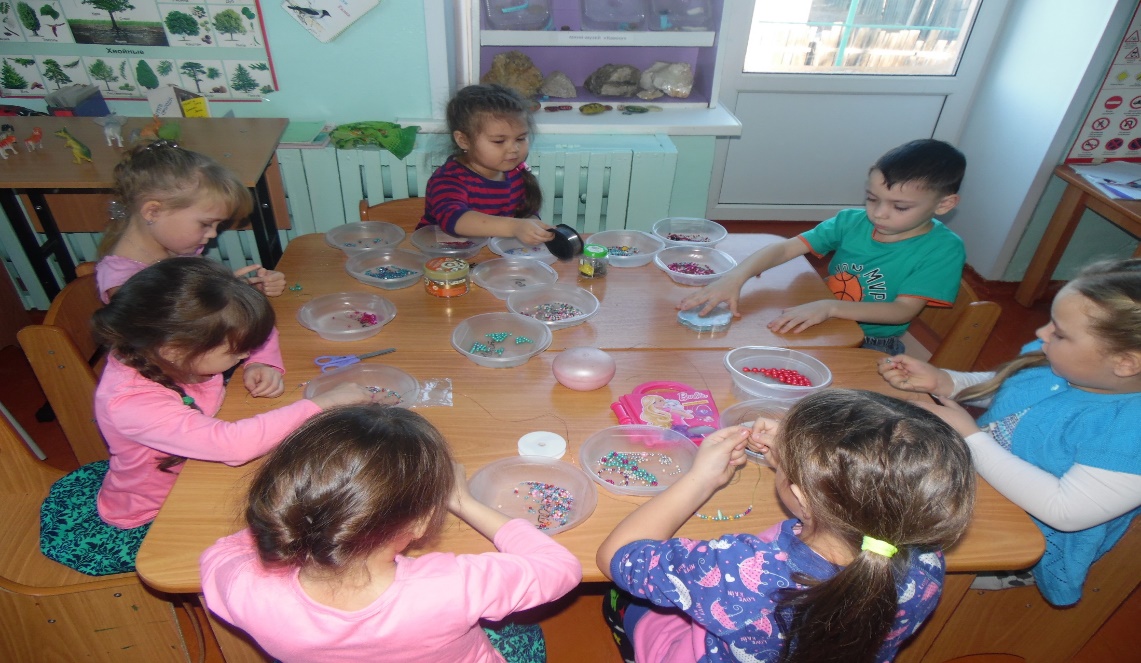 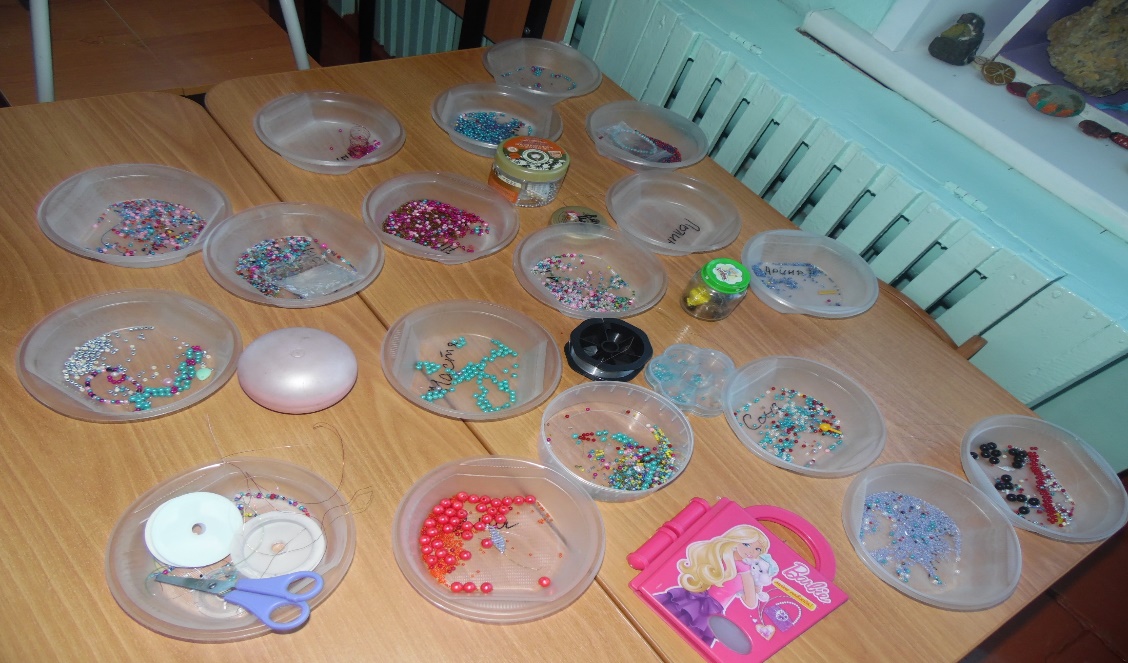 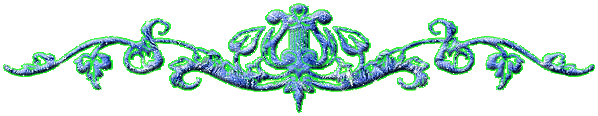 Подарок ко дню Матери
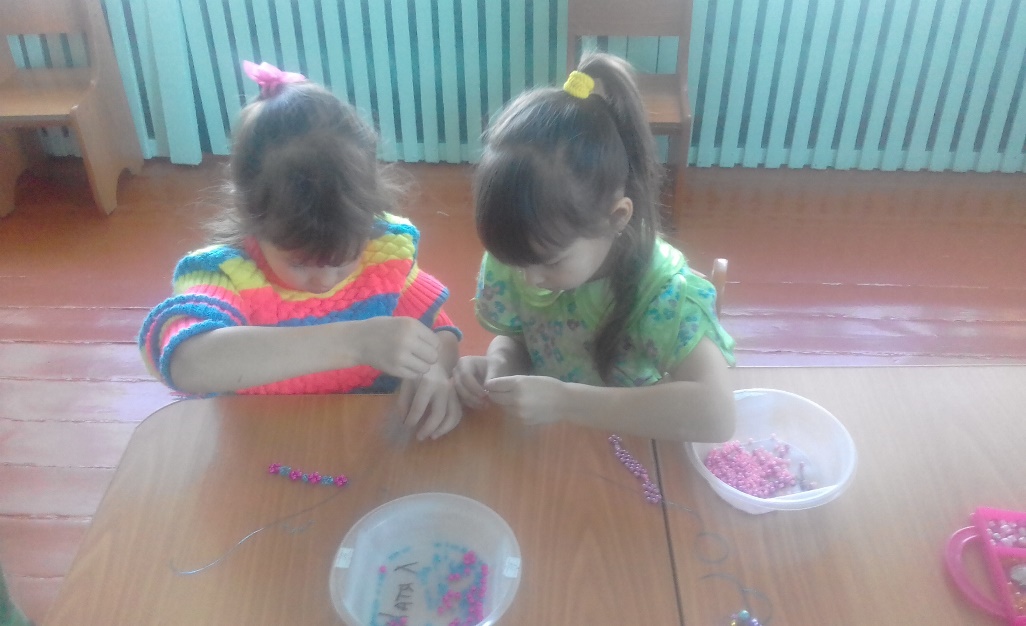 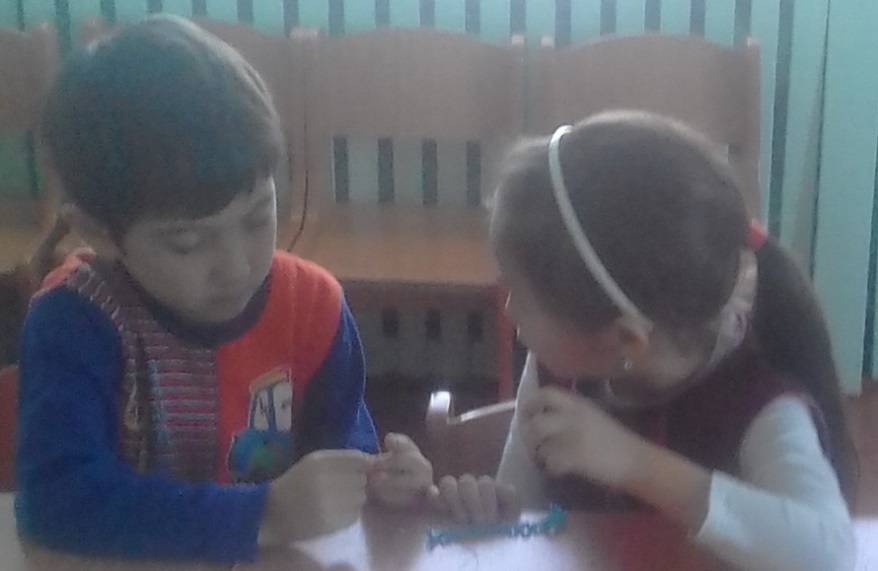 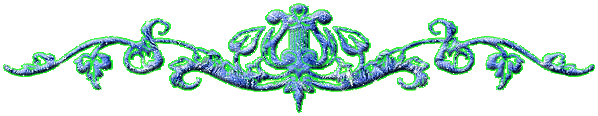 Творческий процесс
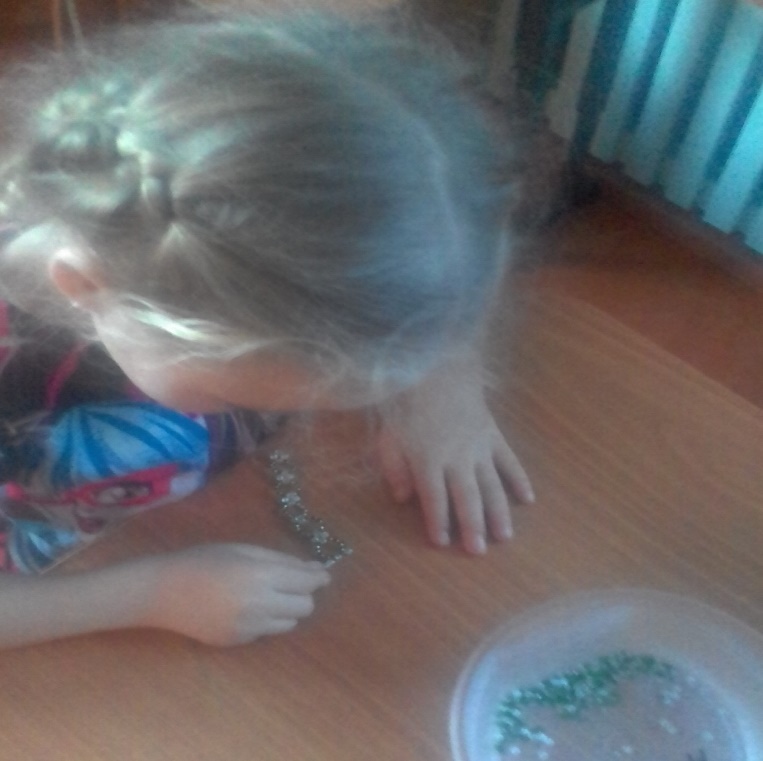 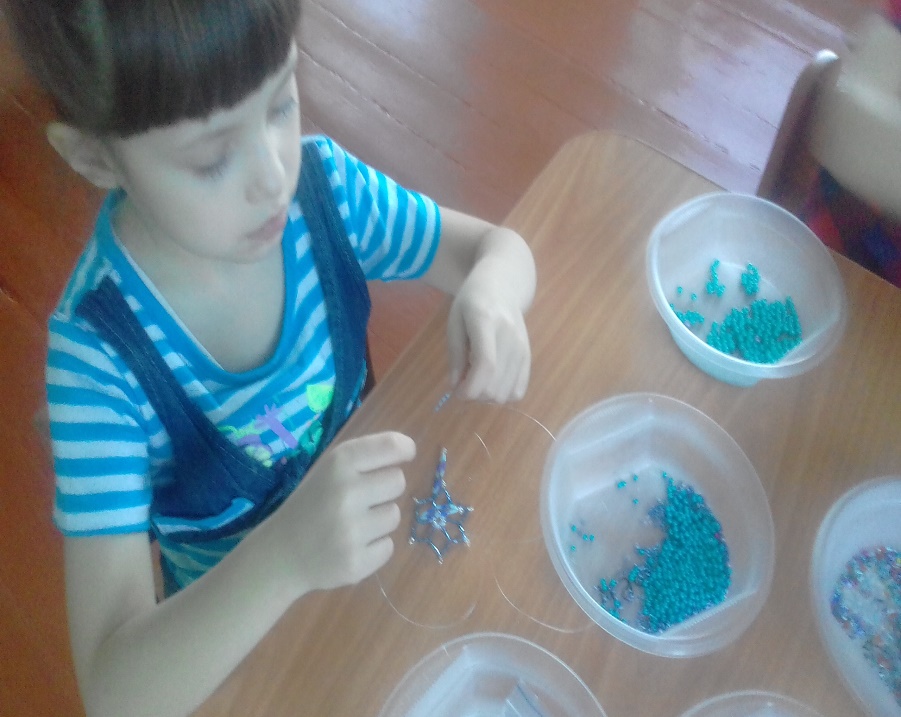 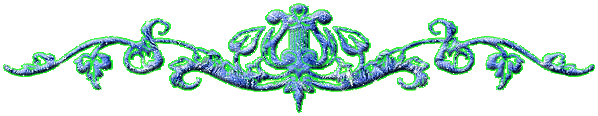 КОЛЛЕКТИВНАЯ РАБОТА ДЕТЕЙ « ПАУТИНКА»
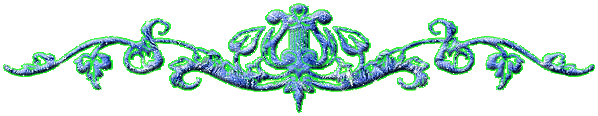 «Мастер – класс» для педагогов
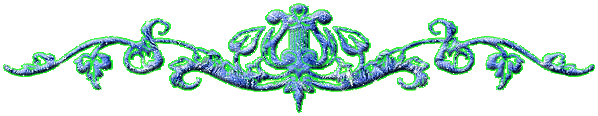 КОЛЛЕКТИВНАЯ РАБОТА ПЕДАГОГОВ
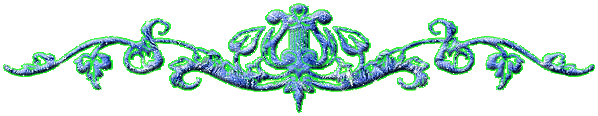 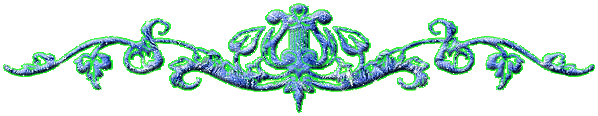 СПАСИБО ЗА ВНИМАНИЕ!!!
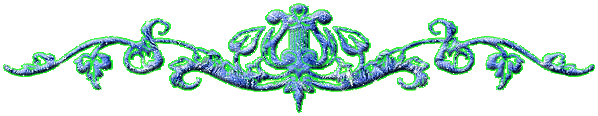